§43
Значение пресмыкающихся. Древние пресмыкающиеся.
Значение пресмыкающихся:
Змеиный яд используется в медицине
Змеи уничтожают грызунов
Мясо черепах и крокодилов употребляют в пищу
Панцири черепах используют как украшение
Из кожи крокодилов изготавливают обувь, сумки и др. изделия
Древние пресмыкающиеся
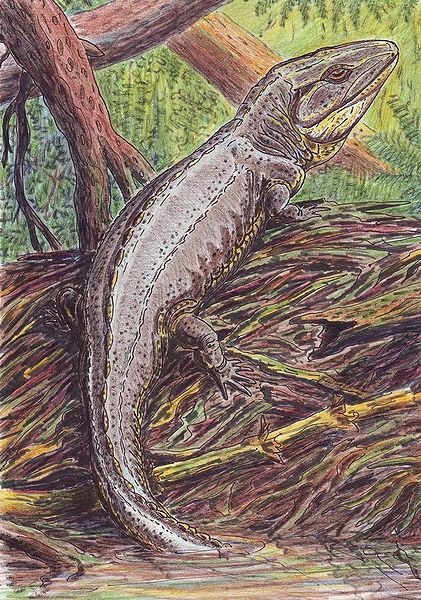 Стегоцефалы – древние амфибии, жившие в середине палеозойской эры, от которых произошли современные пресмыкающиеся.
Котилозавры -
Наиболее древние из пресмыкающихся , живших  230 – 250 млн лет назад.
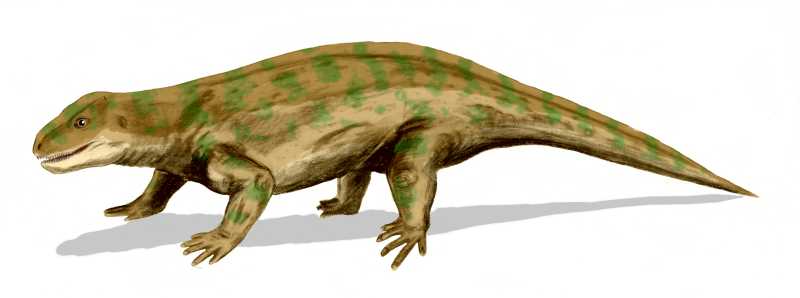 Мезозойская эра -
(250 – 65 млн лет назад) считается веком расцвета пресмыкающихся.
Древние рептилии:
1. Водные (ихтиозавры, плезиозавры)
2. Летающие (рамфоринхи, птеродактили, птеранодоны)
3. Динозавры 
(хищные: тиранозавры, компсогнаты;
травоядные: брахиозавры, апатозавры,
сейсмозавры)
4. Зверозубые рептилии
Водные древние рептилии
Ихтиозавр
Плезиозавр
Птеродактиль
Рамфоринх
Птеранодон
Тиранозавр
Компсогнат
Брахиозавр
Апатозавр
Сейсмозавр
Зверозубые рептилии
Древние рептилии:
1. Водные (ихтиозавры, плезиозавры)
2. Летающие (рамфоринхи, птеродактили, птеранодоны)
3. Динозавры 
(хищные: тиранозавры, компсогнаты;
травоядные: брахиозавры, апатозавры,
сейсмозавры)
4. Зверозубые рептилии